Đáp CaSau Chúa Nhật III Mùa Chay
Xin anh em trực máy lưu ý: trước khi thánh lễ vui lòng kiểm tra Email lấy bài trình chiếu của ca đoàn hát lễ
Thứ HaiSau Chúa Nhật IIIMùa Chay
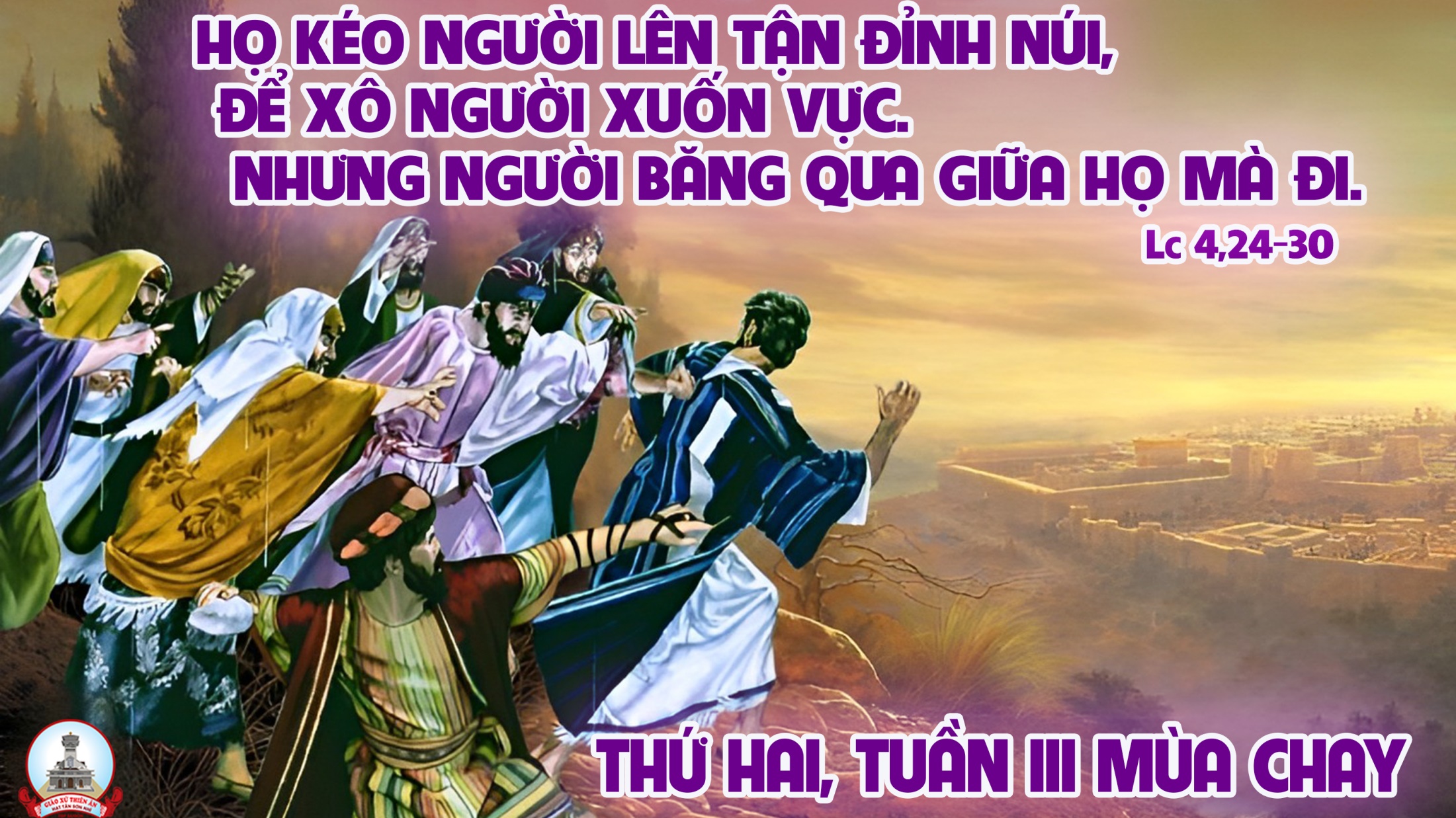 Linh hồn con khao khát Chúa Trời , là Chúa Trời hằng sống . Bao giờ con được đến vào bệ kiến tôn nhan .
Đáp Ca
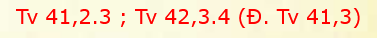 Tung Hô Tin Mừng:
Mong đợi Chúa , tôi hết lòng mong đợi , cậy trông ở lời Người ; bởi Chúa luôn từ ái một niềm , ơn cứu chuộc nơi Người chan chứa .
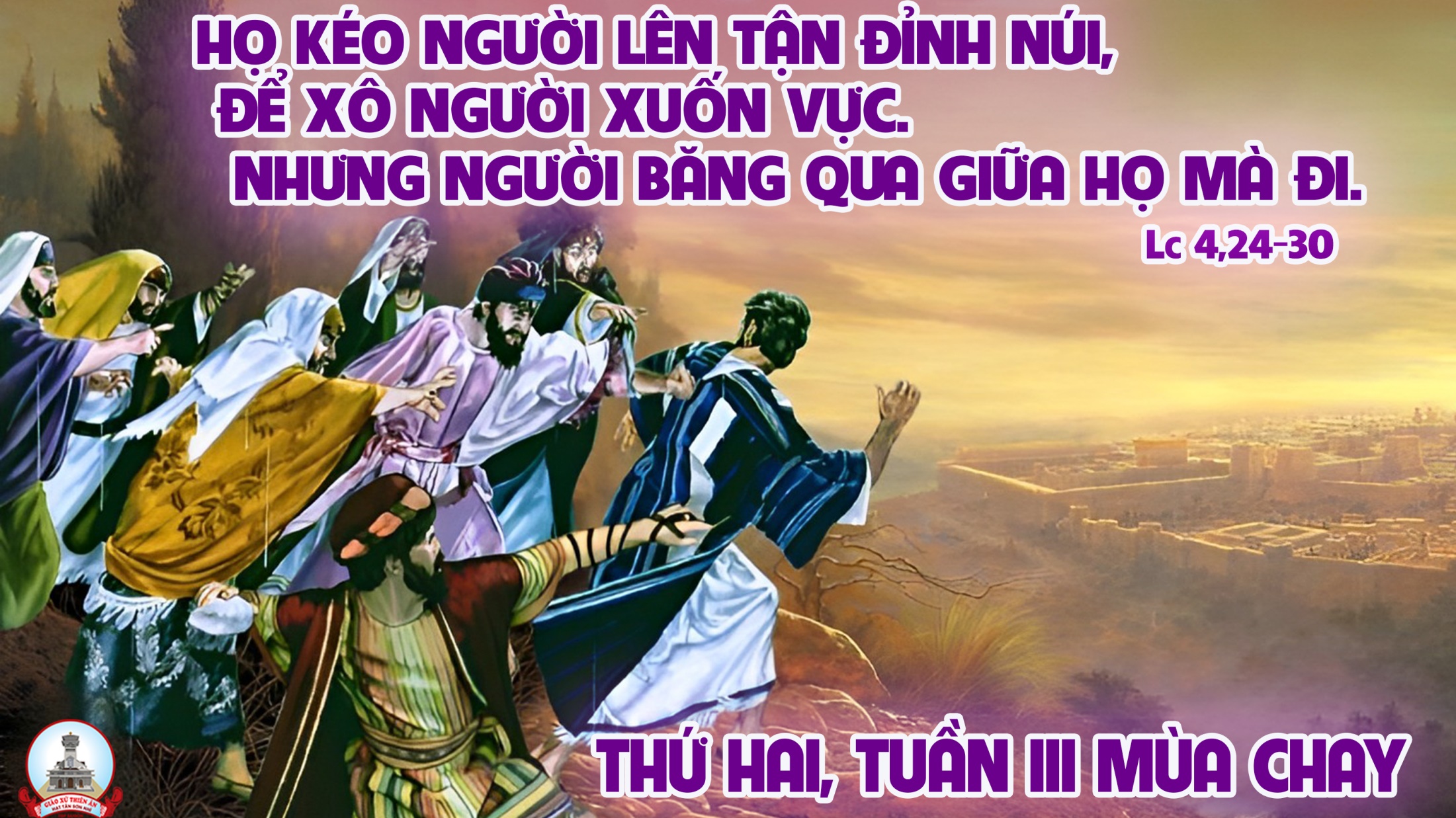 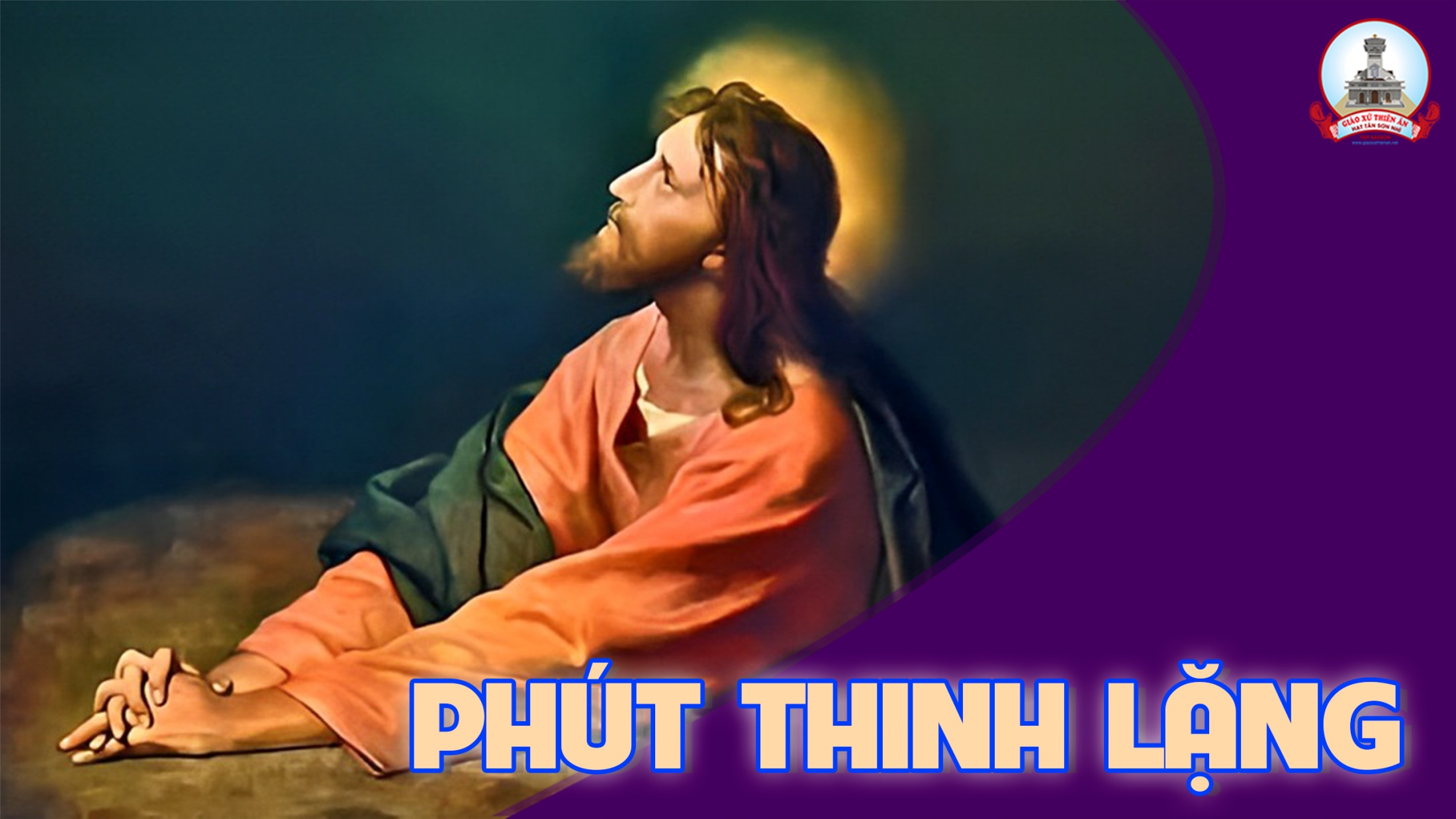 Xin anh em trực máy lưu ý: trước khi thánh lễ vui lòng kiểm tra Email lấy bài trình chiếu của ca đoàn hát lễ
Thứ BaSau Chúa Nhật IIIMùa Chay
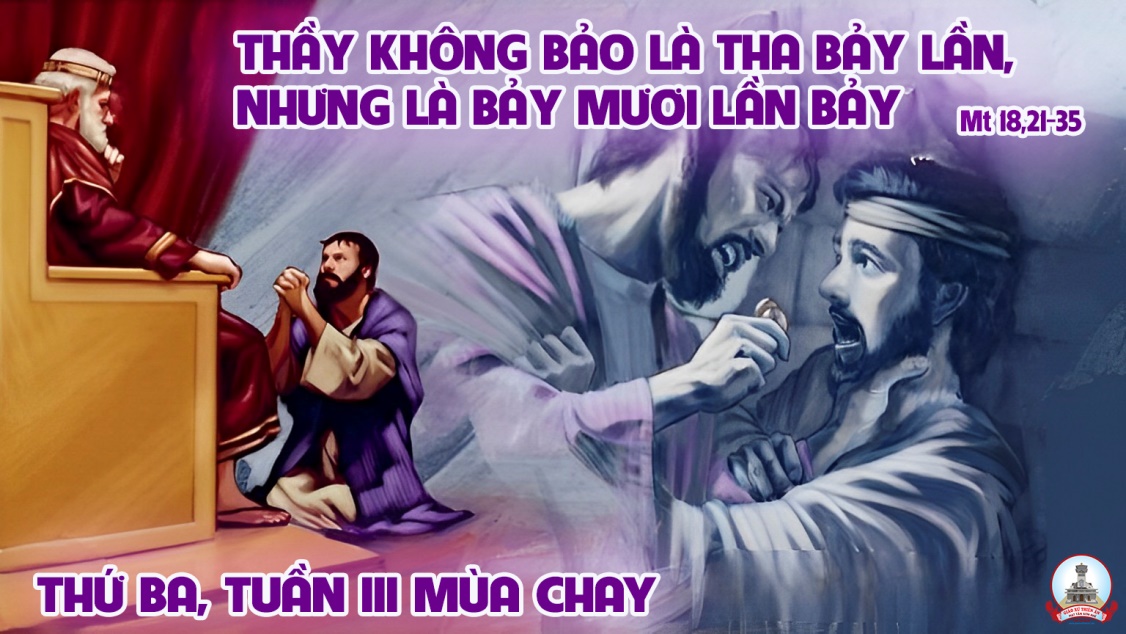 Lạy Chúa , xin nhớ lại nghĩa nặng với ân sâu của Ngài .
Đáp Ca:
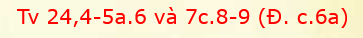 Đúc Chúa phán : Ngay lúc này , các ngươi hãy hết lòng trở về với Ta , bởi vì Ta từ bi nhân hậu.
Tung Hô Tin Mừng:
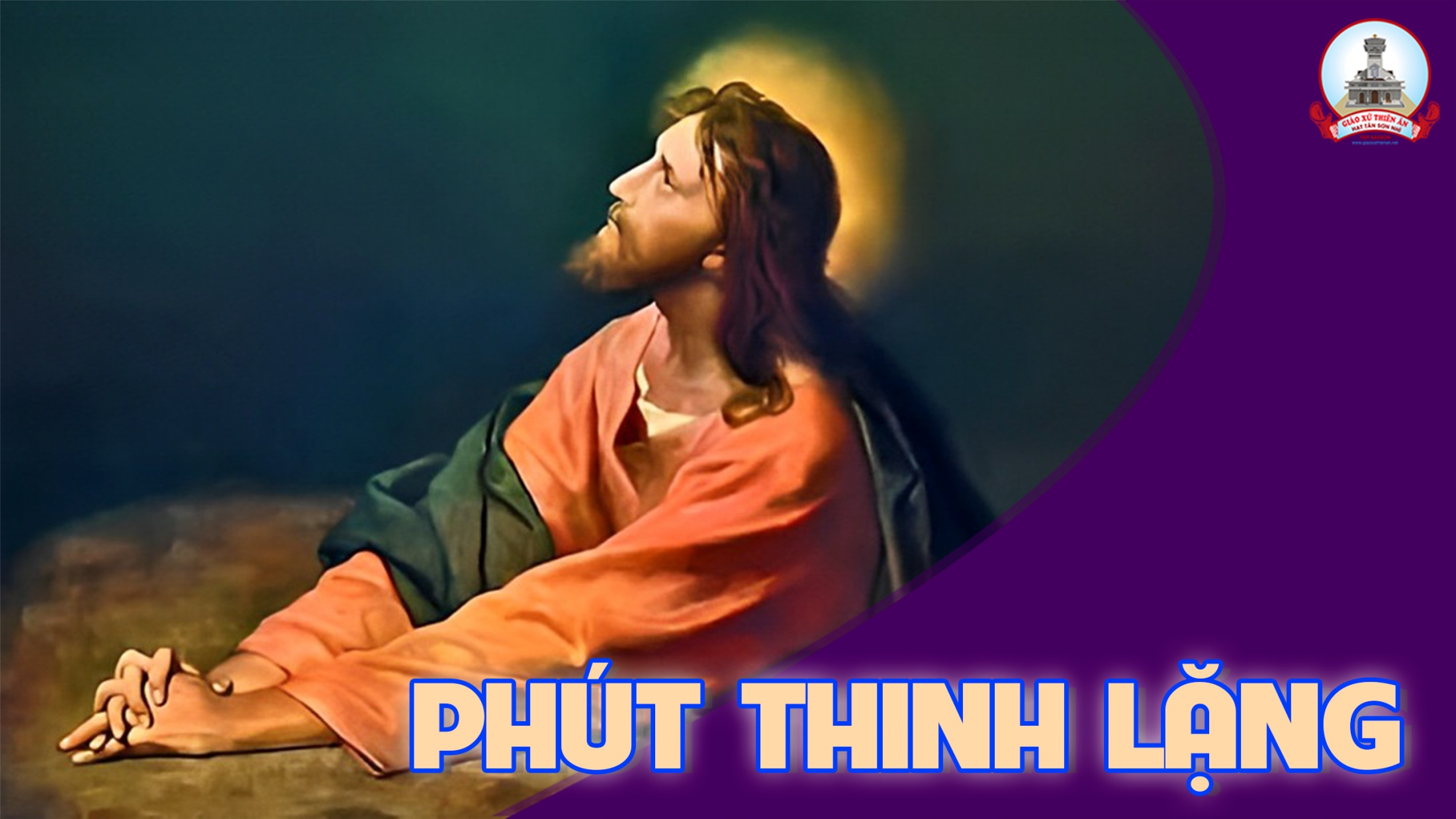 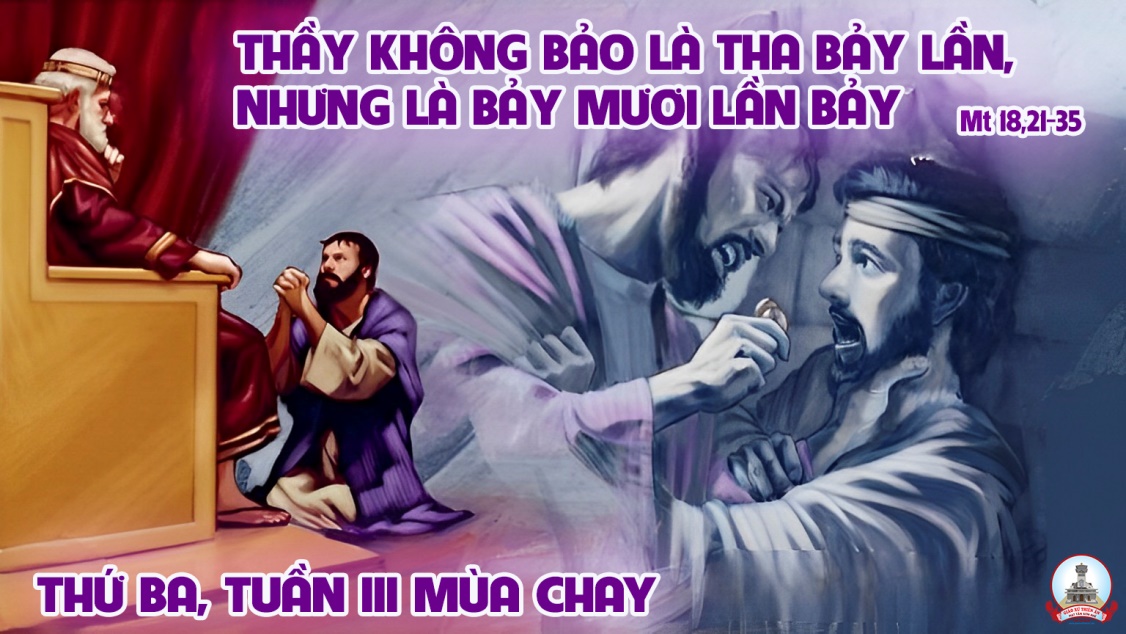 Xin anh em trực máy lưu ý: trước khi thánh lễ vui lòng kiểm tra Email lấy bài trình chiếu của ca đoàn hát lễ
Thứ TưSau Chúa Nhật IIIMùa Chay
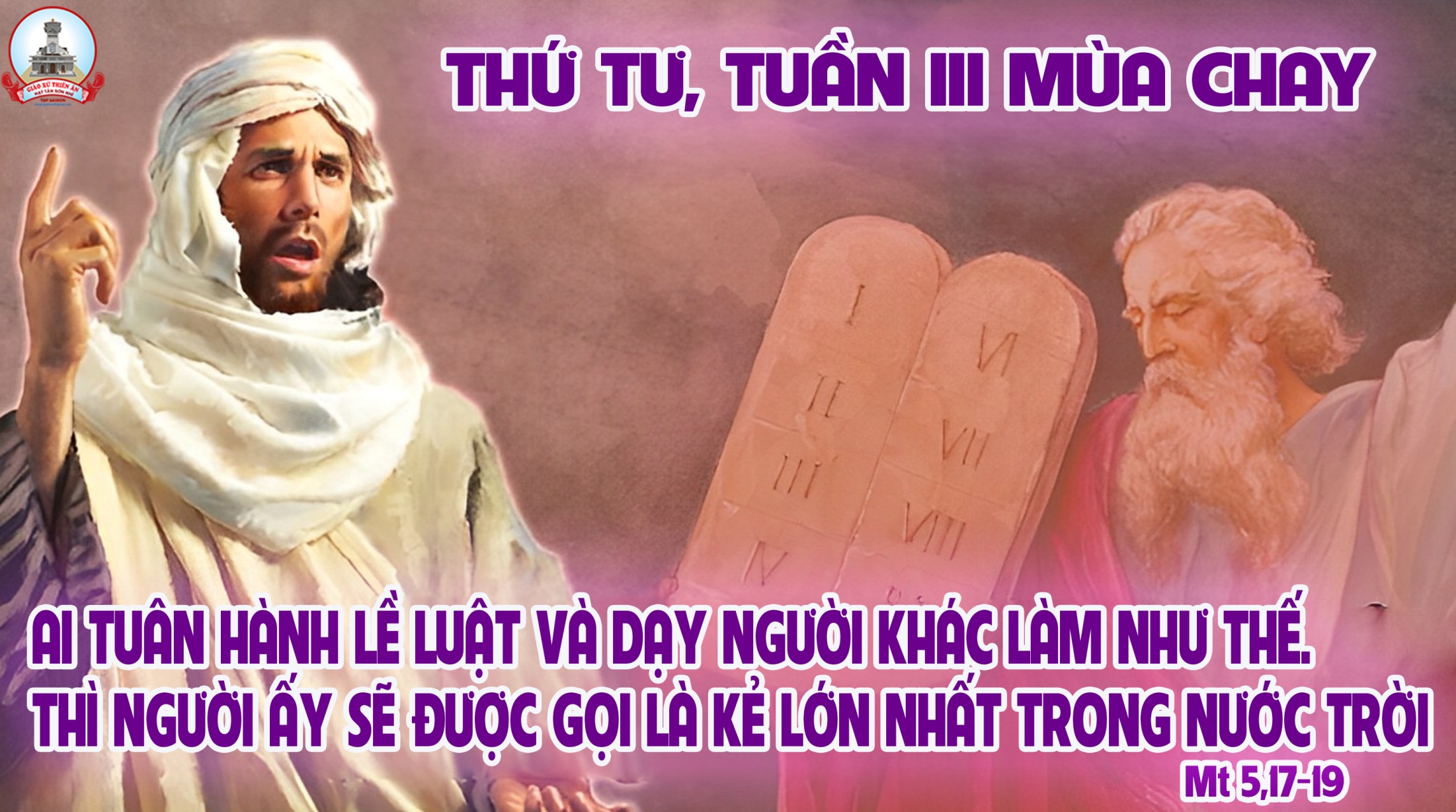 Giê – ru – sa - lem hỡi , nào tôn vinh Chúa .
Đáp Ca:
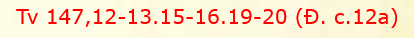 Tung Hô Tin Mừng:
Lạy Chúa , lời Chúa là thần khí và là sự sống . Chúa mới có những lời đem lại sự sống đời đời .
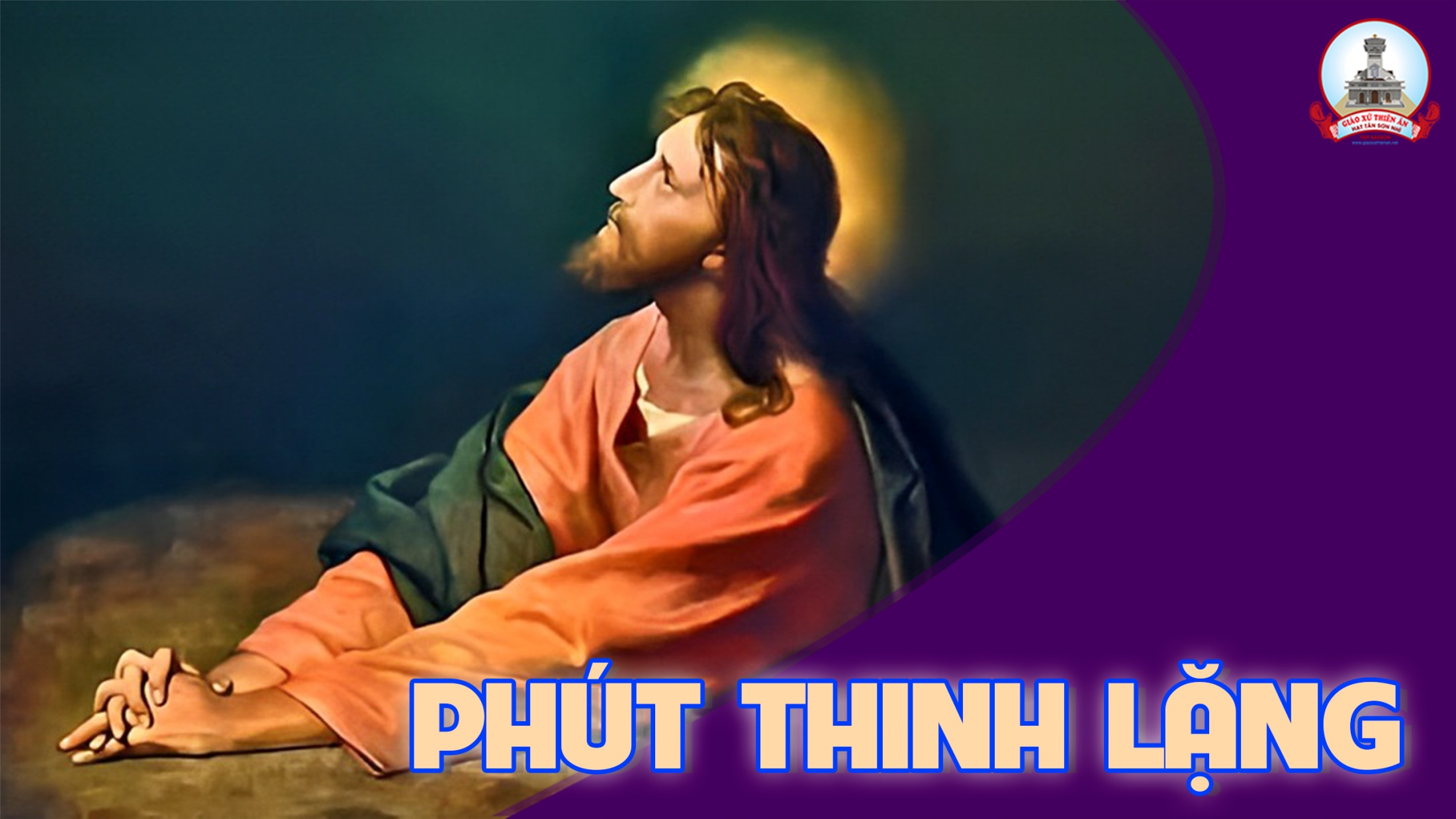 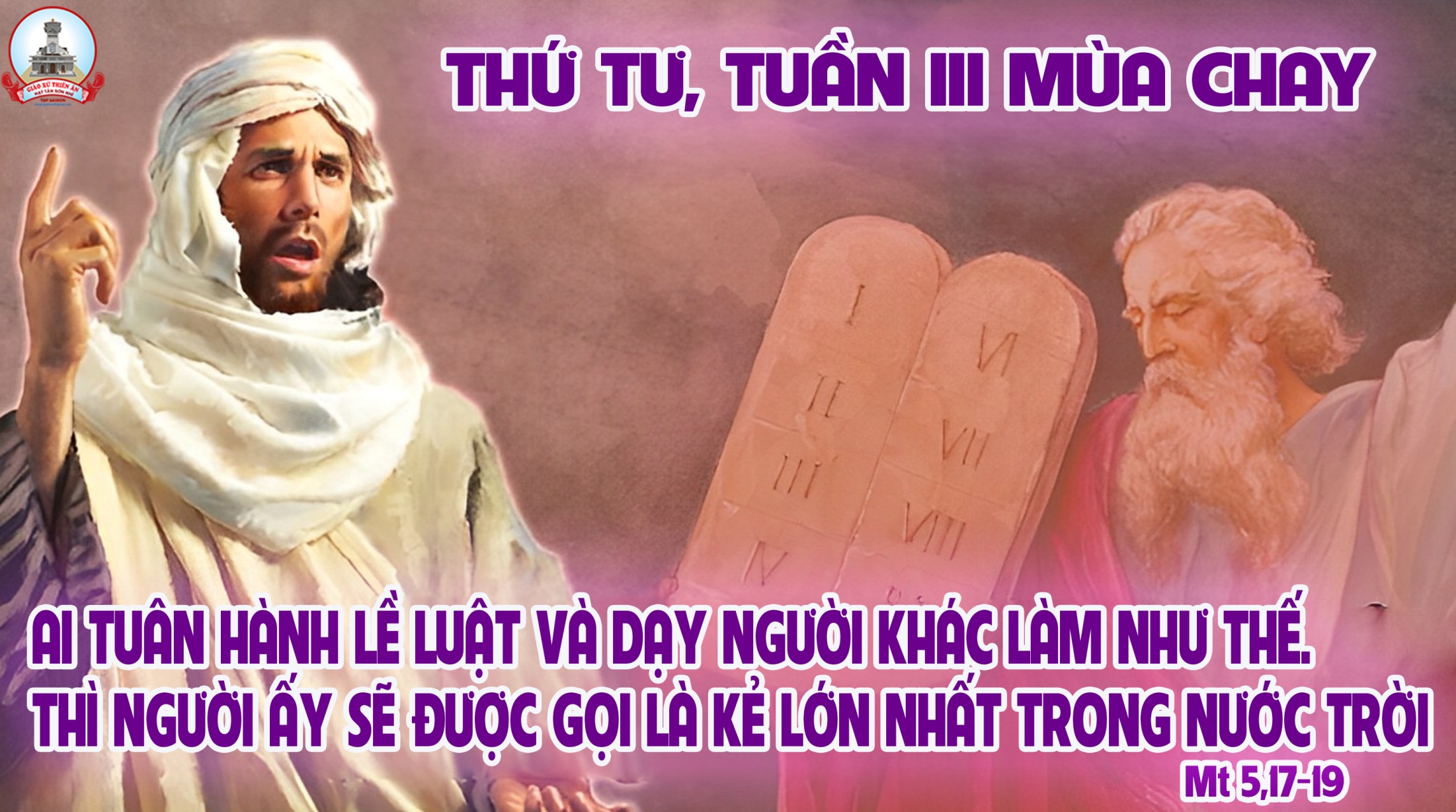 Thứ NămSau Chúa Nhật IIIMùa Chay
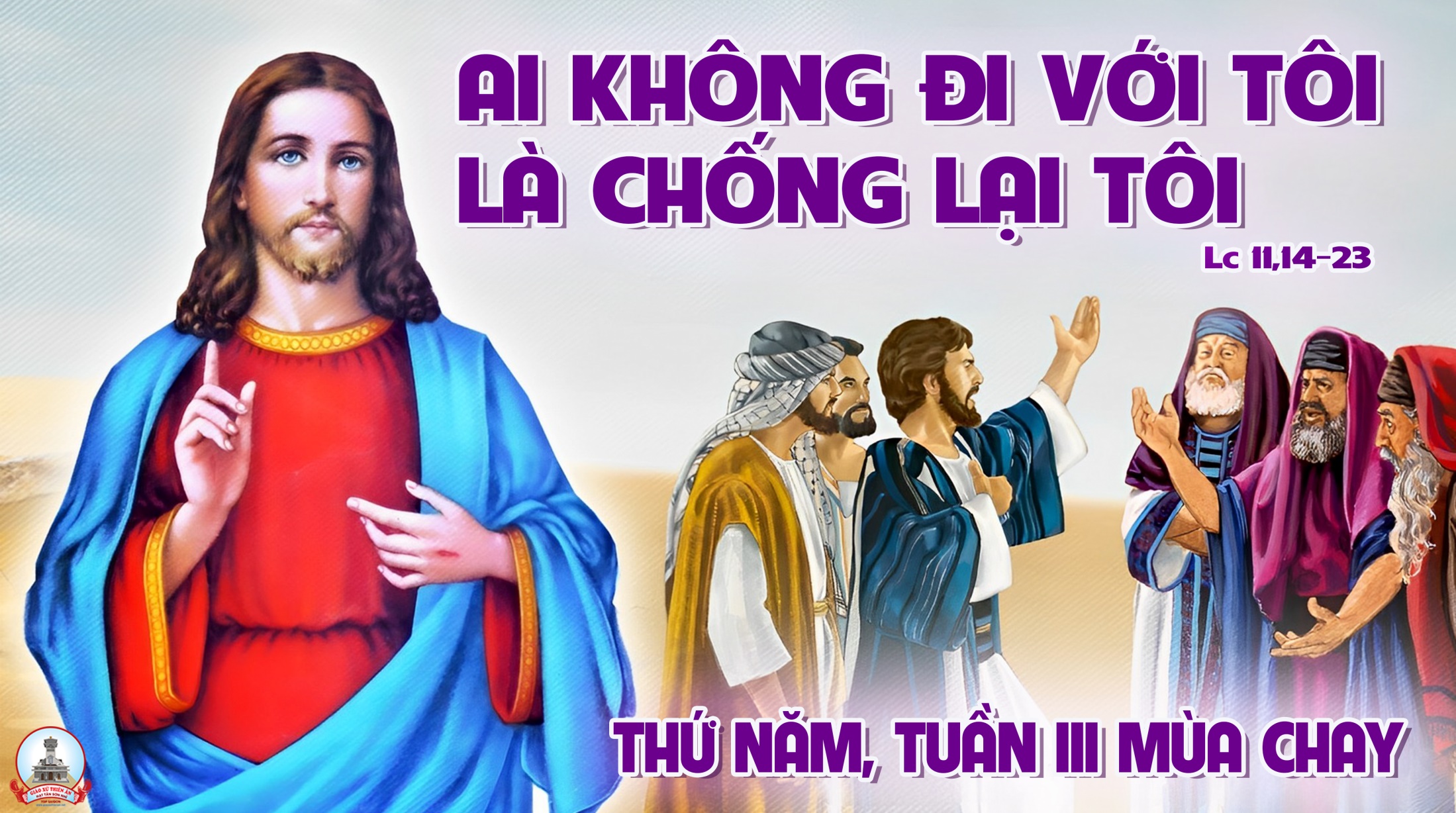 Ngày hôm nay , ước gì anh em nghe tiếng Chúa ! Người phán :“ Các ngươi chớ cứng lòng .”
Đáp Ca:
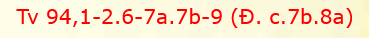 Tung Hô Tin Mừng:
Đức Chúa phán : Ngay lúc này, các ngươi hãy hết lòng trở về với Ta , bởi vì Ta từ bi nhân hậu.
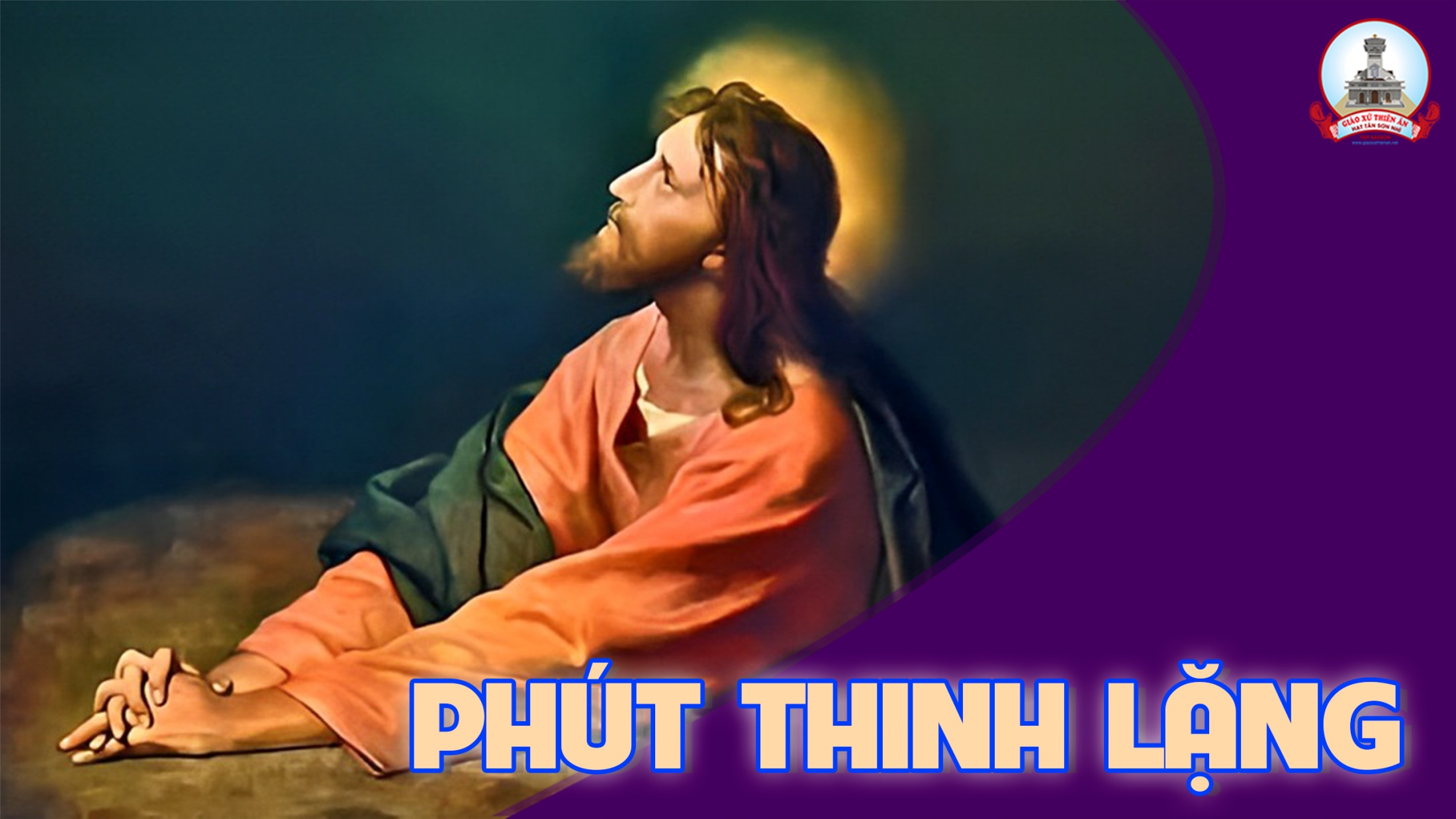 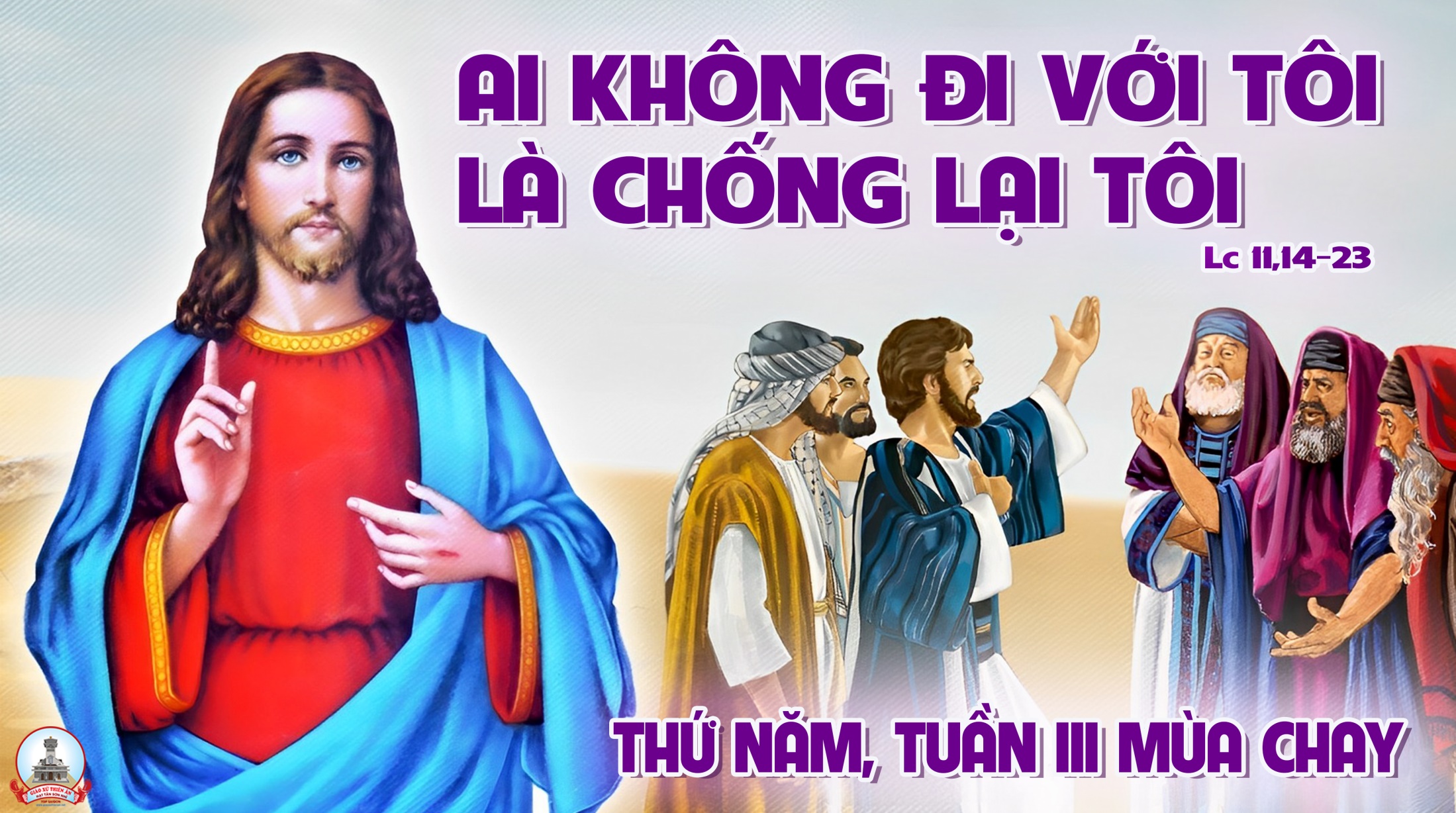 Xin anh em trực máy lưu ý: trước khi thánh lễ vui lòng kiểm tra Email lấy bài trình chiếu của ca đoàn hát lễ
Thứ SáuSau Chúa Nhật IIIMùa Chay
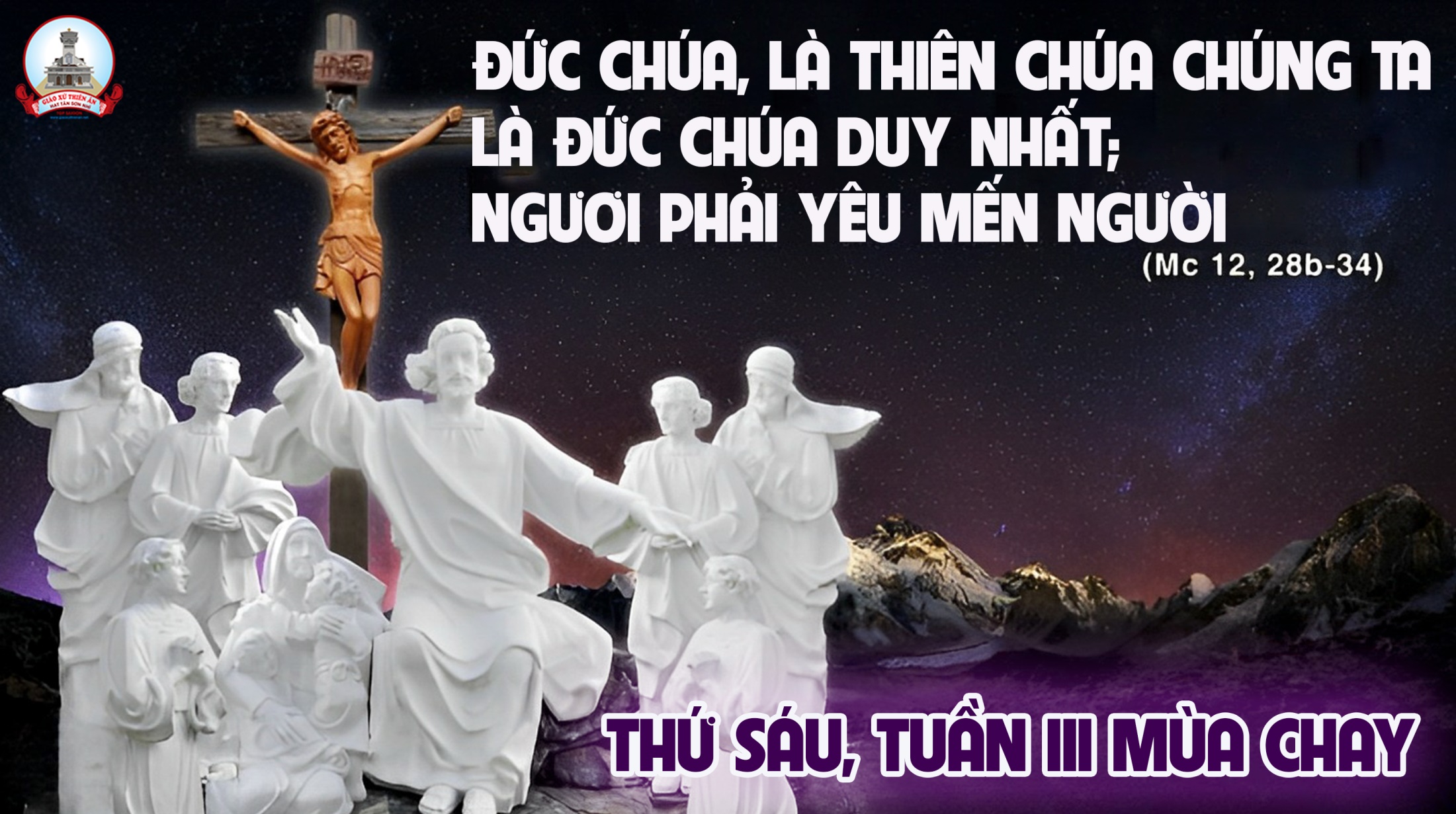 Chính ta là Thượng Đế Chúa ngươi : Hãy nghe ta cảnh cáo.
Đáp Ca:
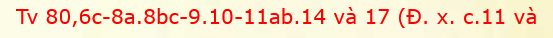 Tung Hô Tin Mừng:
Chúa nói : Anh em hãy sám hối , vì Nước Trời đã đến gần.
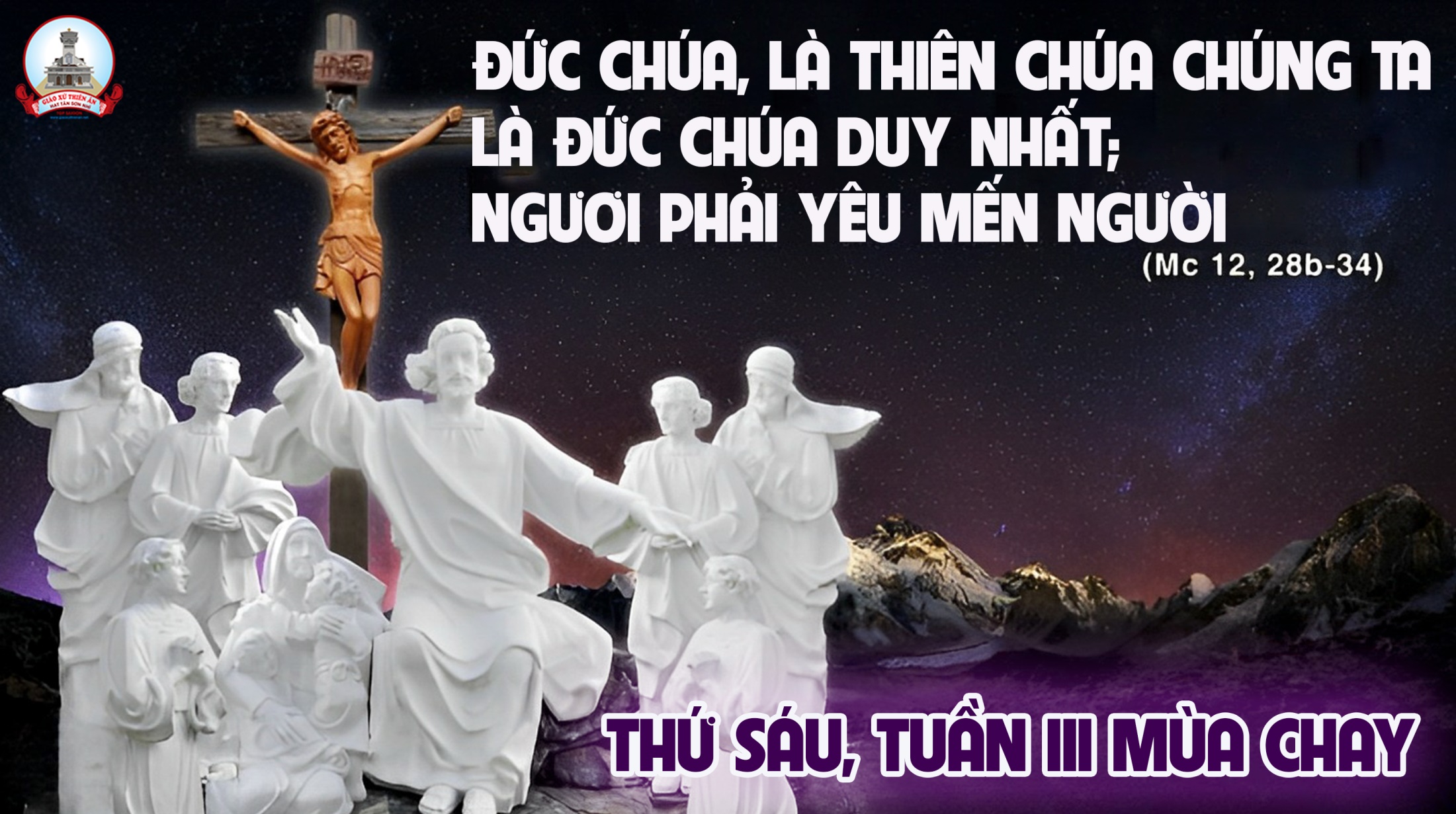 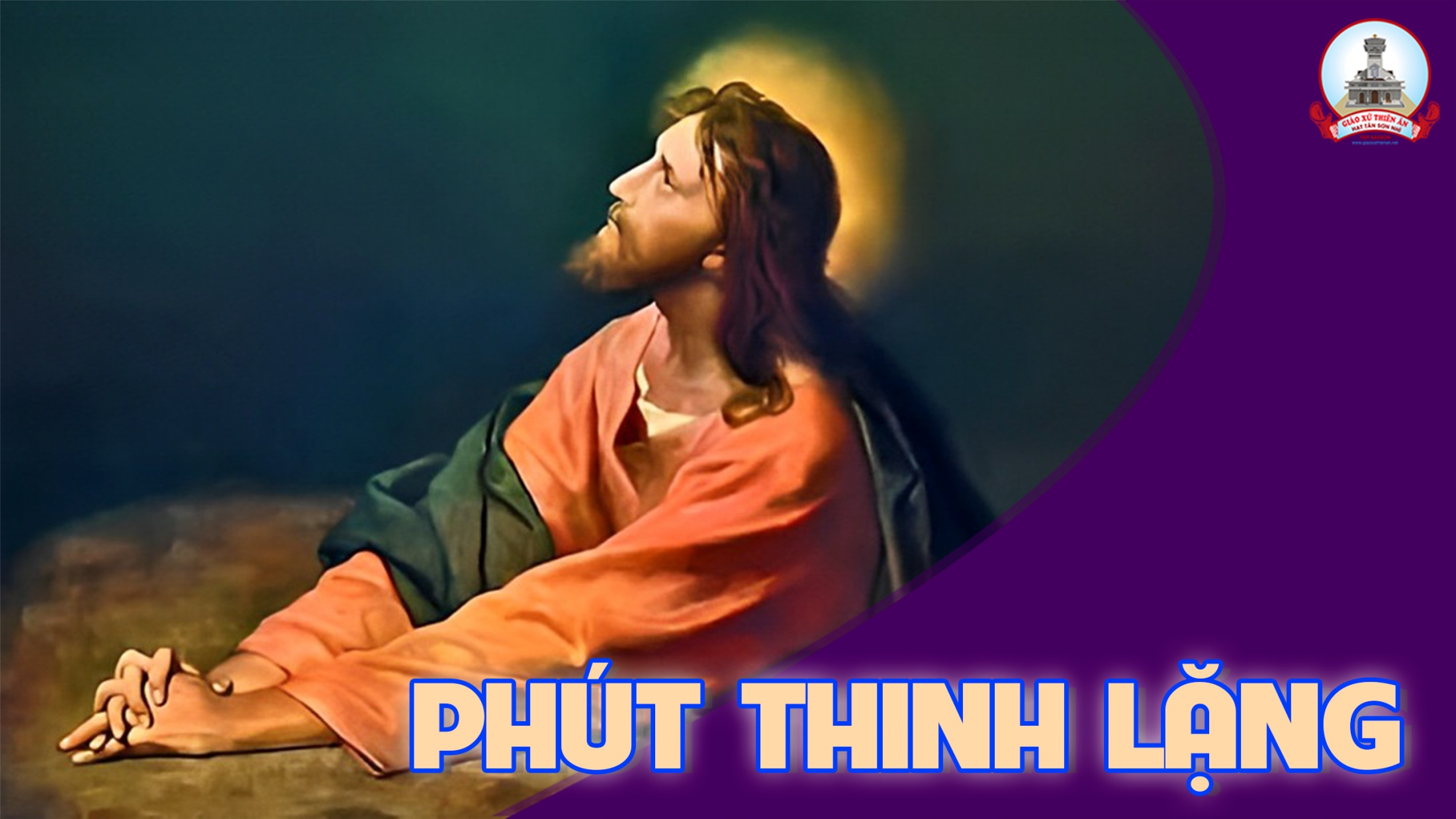 Thứ BảySau Chúa Nhật IIIMùa Chay
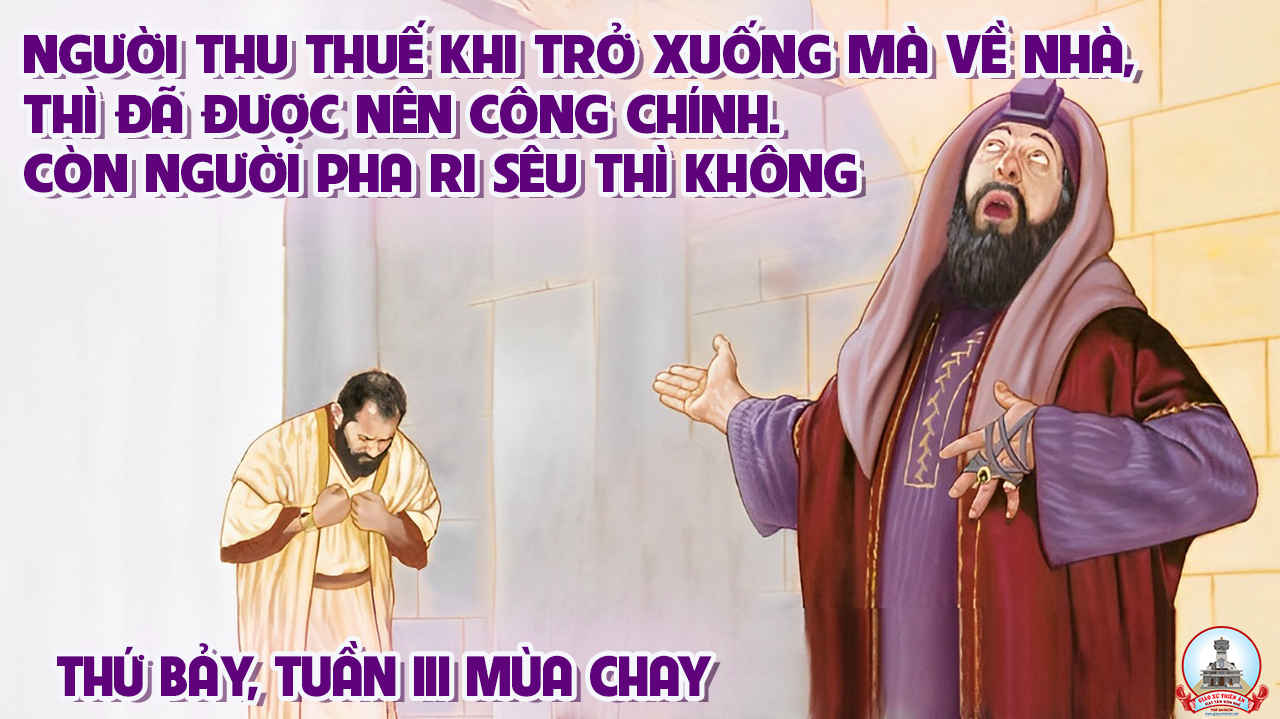 Ta muốn lòng nhân từ chứ không cần hy lễ.
Đáp Ca:
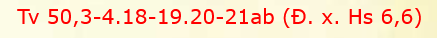 Ngày hôm nay , anh em chớ cứng lòng , nhưng hãy nghe tiếng Chúa .
Tung Hô Tin Mừng:
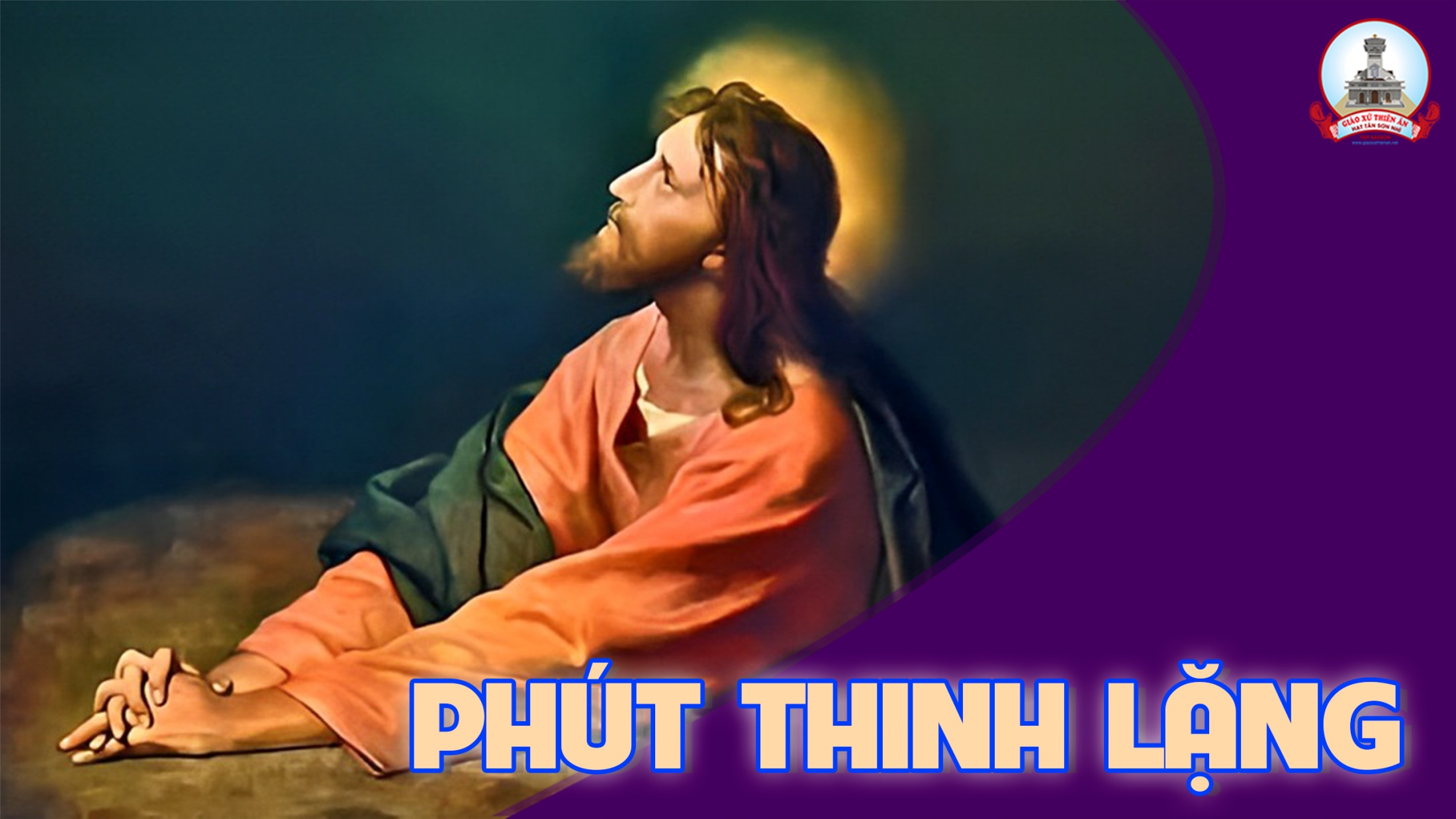 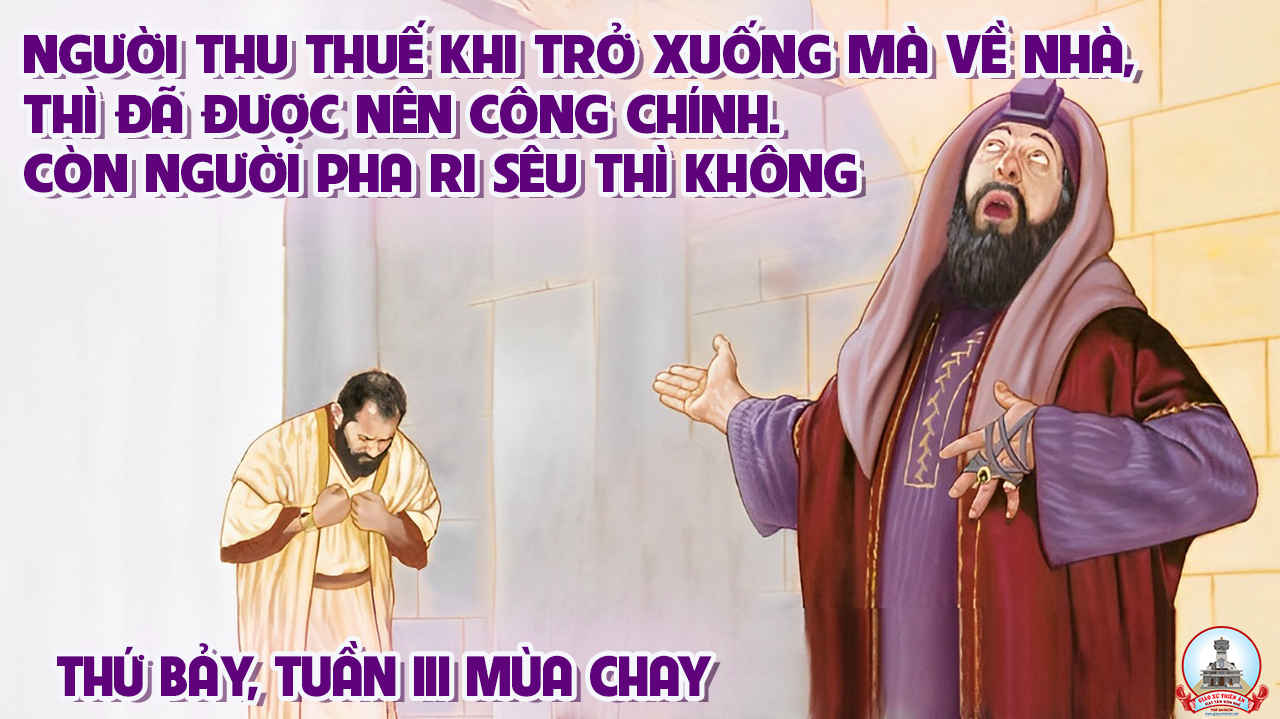